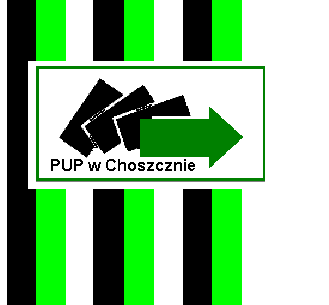 INFORMACJA O SYTUACJI NA RYNKU PRACY W POWIECIE CHOSZCZEŃSKIM                   WG STANU NA 31.05.2017 ROKU
CHOSZCZNO czerwiec 2017 r.
DANE  STATYSTYCZNE O BEZROBOCIUstopa bezrobocia -  stan na 30.04.2017r.
DANE STATYSTYCZNE O BEZROBOCIU W POWIECIE CHOSZCZEŃSKIM
Liczba osób bezrobotnych
DANE STATYSTYCZNE O BEZROBOCIU W POWIECIE CHOSZCZEŃSKIM
Wysokość stopy bezrobocia
Liczba osób bezrobotnych w powiecie choszczeńskim od maja 2016r. do maja 2017r.
Stopa bezrobocia w powiecie choszczeńskim od kwietnia 2016r.  do kwietnia 2017r.
Wskaźnik natężenia bezrobocia – procentowy udział liczby bezrobotnych w liczbie ludności w wieku produkcyjnym w poszczególnych gminach powiatu choszczeńskiego wg stanu na 30.04.2017 r.
Podział osób bezrobotnych ze względu na płeć
Podział osób bezrobotnych ze względu na posiadanie prawa do zasiłku
Procentowy udział grup wiekowych osób bezrobotnych
Wykształcenie  - procentowy udział osób bezrobotnych
Osoby będące 
w szczególnej sytuacji 
na rynku pracy wg stanu na 31.05.2017r.
Bezrobotni do 30 roku życia
Długotrwale bezrobotnipozostający w rejestrze powiatowego urzędu pracy łącznie przez okres   ponad  12 miesięcy w okresie ostatnich 2 lat
Bezrobotni powyżej 50 roku życia
Bezrobotni posiadający co najmniej 1 dziecko do 6 roku życia lub co najmniej 1 dziecko niepełnosprawne do 18 roku życia
Bezrobotni niepełnosprawni
Osoby będące w szczególnej sytuacji na rynku pracy wg stanu na 31.05.2017r.
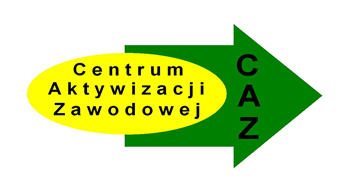 AKTYWNE FORMY WSPARCIA OSÓB BEZROBOTNYCH 
 01.01. – 31.05. 2017 r.

Ogółem udzielono wsparcia 756 osobom.
Aktywne formy wsparcia osób bezrobotnych  w ciągu 5 miesięcy 2017 r.  w powiecie choszczeńskim
Środki pozyskane w 2017 roku na aktywne formy przeciwdziałania bezrobociu
Dziękuję za uwagę